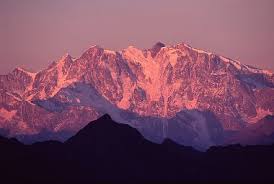 Vyvreté horniny
Biológia – 9. ročník ZŠ
Hlbinné vyvreté horniny
vznikajú pomalou kryštalizáciou magmy
vzniknutá hornina 
má všesmerne zrnitú 
stavbu
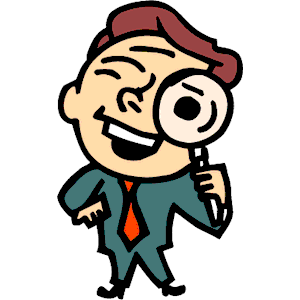 Žula (granit)
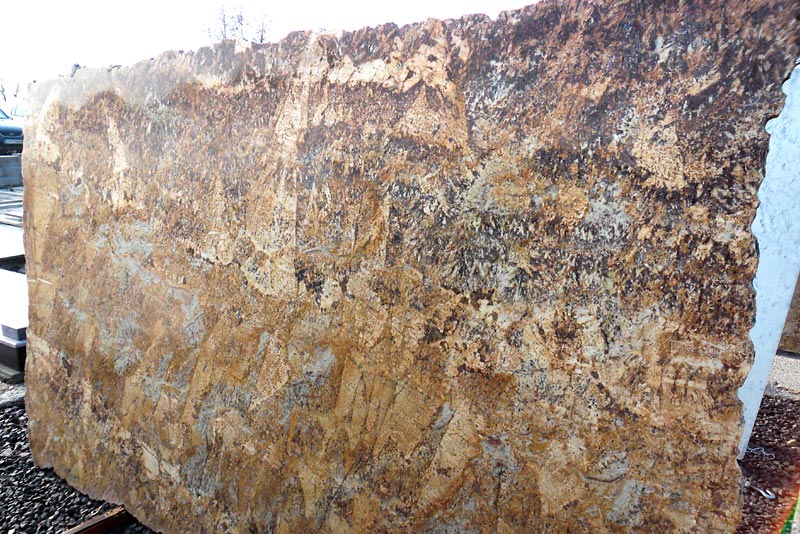 Tvorí ju:    kremeň
                  živce
                  sľudy

Farba: svetlosivá alebo ružovkastá
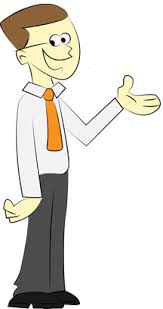 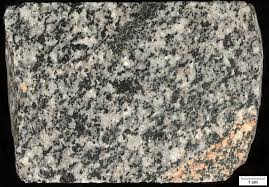 Gabro a diorit
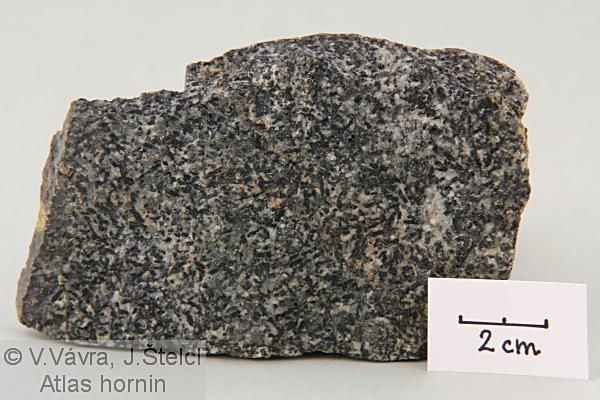 Farba: tmavé odtiene

Obsahujú: amfibol, pyroxén a olivín
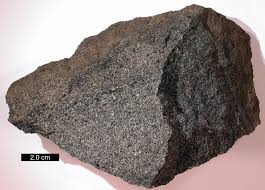 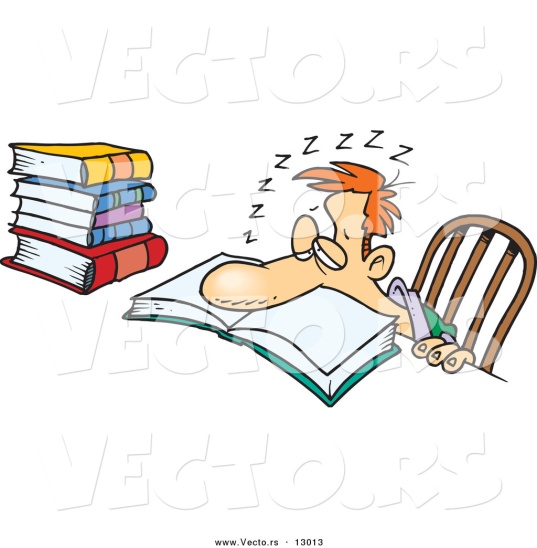 Využitie
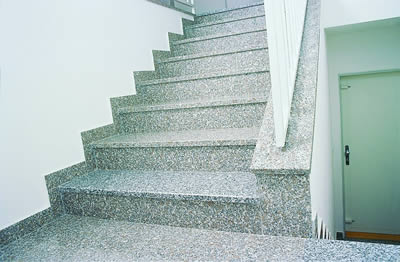 dekoračné kamene
obklady budov
pomníky
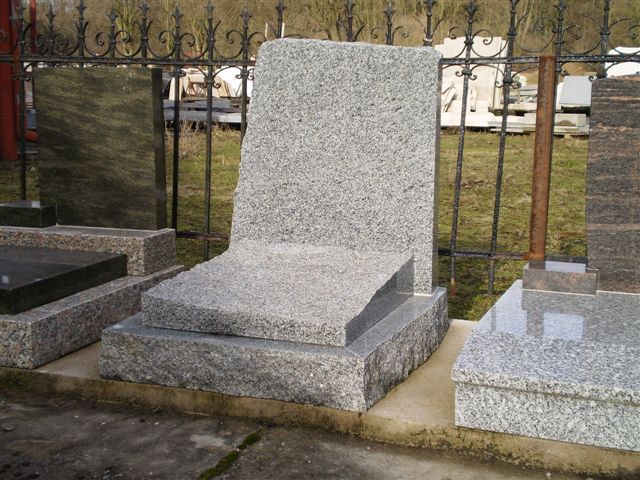 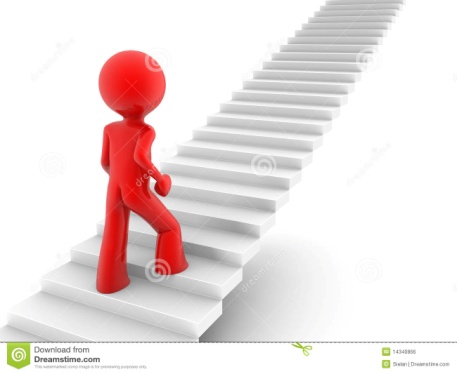 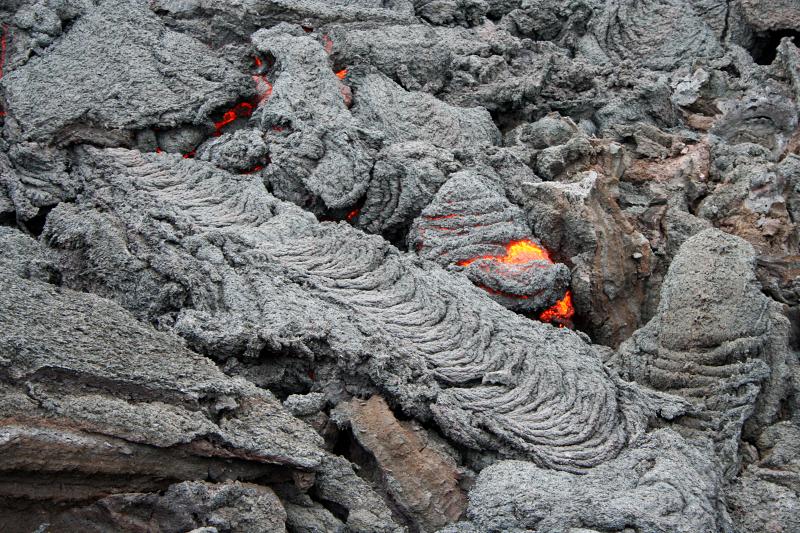 Výlevné vyvreté horniny
vznikli rýchlejším stuhnutím lávy na povrchu
ich zrná sa preto nedajú pozorovať voľným okom
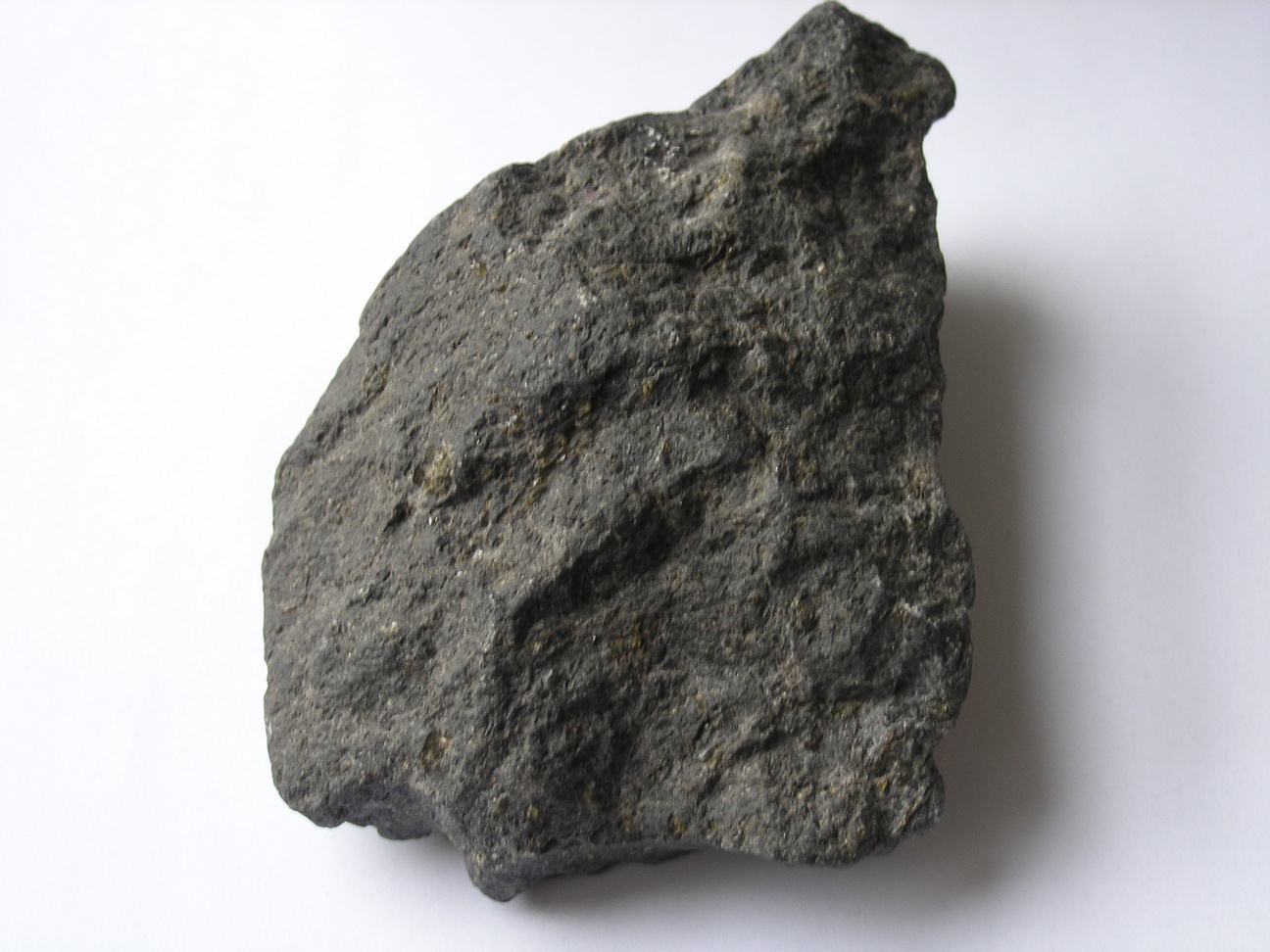 Čadič (bazalt)
Je tvrdá hornina.
Farba: čierna alebo tmavosivá

Využitie: 
dlažbové kocky
čadičová vata- izolačný materiál
Výskyt:
Fiľakovo
Nová Baňa
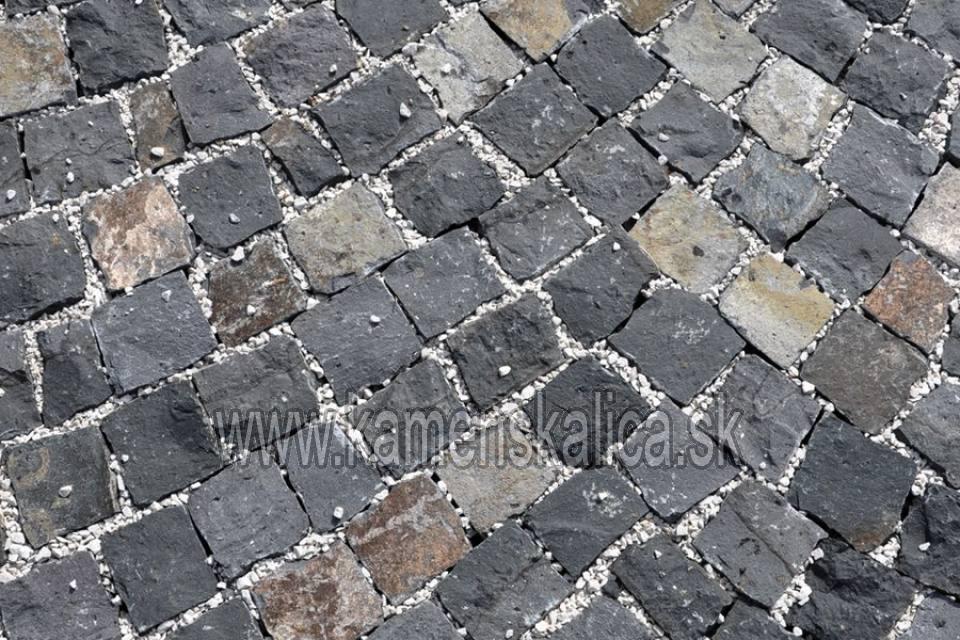 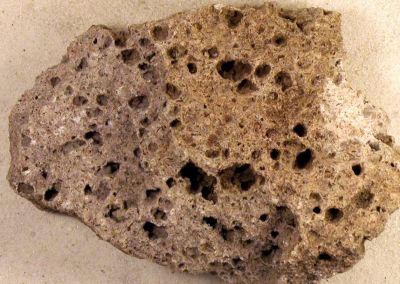 Ryolit
Je pórovitá sopečná hornina.
Farba: svetlosivá alebo ružová

Využitie:
kvalitný stavebný kameň

Výskyt:
Žiar nad Hronom
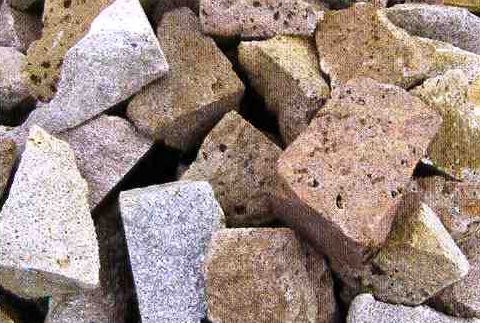 Andezit
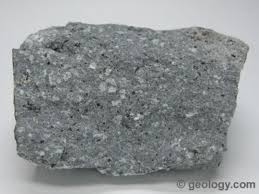 Je najrozšírenejšia hornina našich sopečných pohorí.
Farba: šedá alebo tmavošedá

Využitie:
obrubníky chodníkov
stavebný kameň
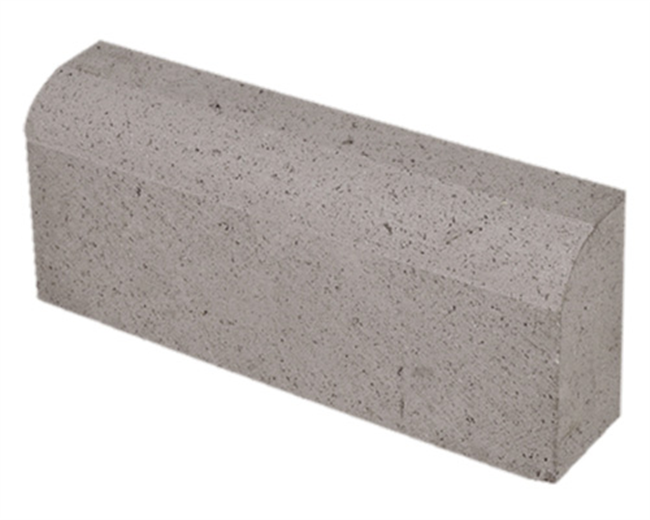 Sopečné sklá
vznikajú rýchlym stuhnutím lávy vo vodnom prostredí

perlit- tvoria ho drobné guľôčky 
              - izolačný materiál
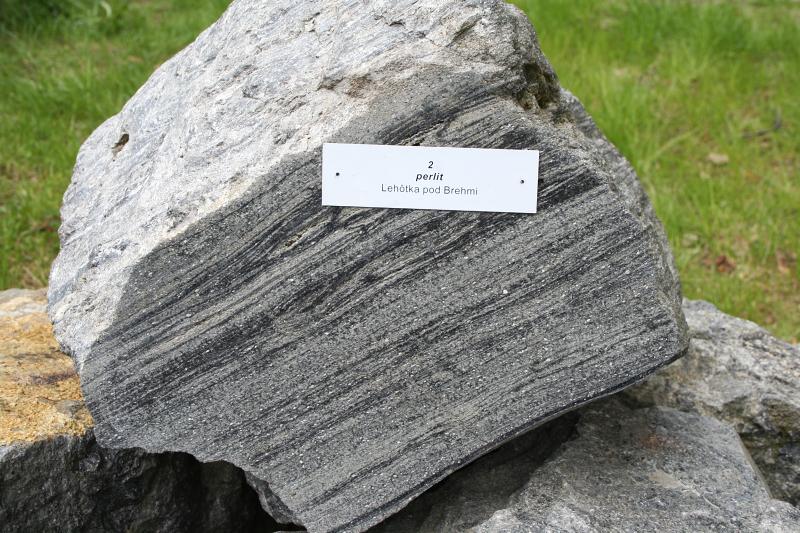 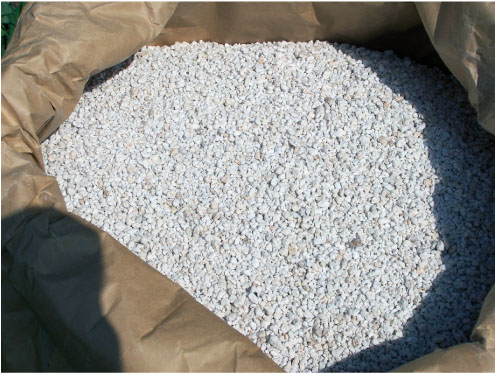 Tuf
vzniká usadením sopečných úlomkov

ľahký, dobre sa opracováva 

Farba: svetlosivá
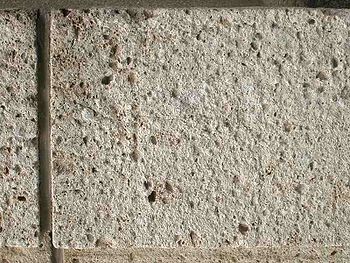 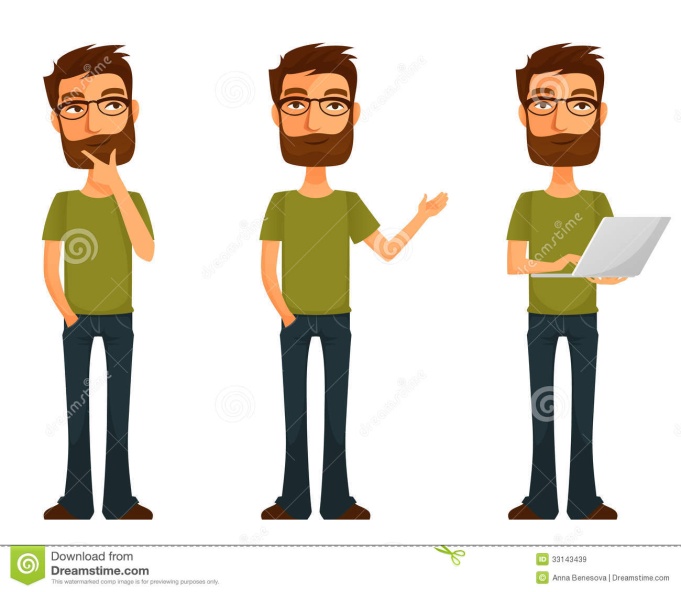 Zdroje:
učebnica Biológia pre 8. ročník základnej školy ISBN 987-80-10-02077-5
https://www.google.sk/search?q=horniny&source=lnms&tbm=isch&sa=X&ved=0CAcQ_AUoAWoVChMI24bPz5uVyQIVx74UCh1hjAbV&biw=1366&bih=633#tbm=isch&q=vyvret%C3%A9+horniny&imgrc=TNgRzkOMaKV3PM%3A
https://www.google.sk/search?q=look&source=lnms&tbm=isch&sa=X&ved=0CAcQ_AUoAWoVChMI1abM3JyVyQIVQ7MUCh1N5AKM&biw=1366&bih=633#imgrc=inq7_LAKvtE-XM%3A
https://www.google.sk/search?q=horniny&source=lnms&tbm=isch&sa=X&ved=0CAcQ_AUoAWoVChMI24bPz5uVyQIVx74UCh1hjAbV&biw=1366&bih=633#tbm=isch&q=vyvret%C3%A9+horniny&imgrc=ygKUt2y9RCZ3LM%3A
https://www.google.sk/search?q=horniny&source=lnms&tbm=isch&sa=X&ved=0CAcQ_AUoAWoVChMI24bPz5uVyQIVx74UCh1hjAbV&biw=1366&bih=633#tbm=isch&q=%C5%BEula&imgrc=9KfZPVF0zvGzHM%3A
https://www.google.sk/search?q=horniny&source=lnms&tbm=isch&sa=X&ved=0CAcQ_AUoAWoVChMI24bPz5uVyQIVx74UCh1hjAbV&biw=1366&bih=633#tbm=isch&q=gabro&imgrc=IHY6niBTbgVVvM%3A
https://www.google.sk/search?q=horniny&source=lnms&tbm=isch&sa=X&ved=0CAcQ_AUoAWoVChMI24bPz5uVyQIVx74UCh1hjAbV&biw=1366&bih=633#tbm=isch&q=diorit&imgrc=SPXOzc71r1zmkM%3A
https://www.google.sk/search?q=horniny&source=lnms&tbm=isch&sa=X&ved=0CAcQ_AUoAWoVChMI24bPz5uVyQIVx74UCh1hjAbV&biw=1366&bih=633#tbm=isch&q=%C5%BEula+obklad&imgrc=DnsIL55zsDMpFM%3A
https://www.google.sk/search?q=horniny&source=lnms&tbm=isch&sa=X&ved=0CAcQ_AUoAWoVChMI24bPz5uVyQIVx74UCh1hjAbV&biw=1366&bih=633#tbm=isch&q=%C5%BEula+&imgrc=t59g7q49Fj5ucM%3A
https://www.google.sk/search?q=horniny&source=lnms&tbm=isch&sa=X&ved=0CAcQ_AUoAWoVChMI24bPz5uVyQIVx74UCh1hjAbV&biw=1366&bih=633#tbm=isch&q=v%C3%BDlevn%C3%A9+horniny&imgrc=dPN_EgQnXQhTzM%3A
https://www.google.sk/search?q=horniny&source=lnms&tbm=isch&sa=X&ved=0CAcQ_AUoAWoVChMI24bPz5uVyQIVx74UCh1hjAbV&biw=1366&bih=633#tbm=isch&q=%C4%8Dadi%C4%8D+hornina&imgrc=GFocIRHt60r_3M%3A
https://www.google.sk/search?q=horniny&source=lnms&tbm=isch&sa=X&ved=0CAcQ_AUoAWoVChMI24bPz5uVyQIVx74UCh1hjAbV&biw=1366&bih=633#tbm=isch&q=%C4%8Dadi%C4%8D+hornina&imgrc=OrRM9Pr9blLj7M%3A
https://www.google.sk/search?q=horniny&source=lnms&tbm=isch&sa=X&ved=0CAcQ_AUoAWoVChMI24bPz5uVyQIVx74UCh1hjAbV&biw=1366&bih=633#tbm=isch&q=ryolit&imgrc=nrwUT5AlOZ0iSM%3A
https://www.google.sk/search?q=horniny&source=lnms&tbm=isch&sa=X&ved=0CAcQ_AUoAWoVChMI24bPz5uVyQIVx74UCh1hjAbV&biw=1366&bih=633#tbm=isch&q=ryolit&imgrc=BK9xbv_izbBGkM%3A
https://www.google.sk/search?q=horniny&source=lnms&tbm=isch&sa=X&ved=0CAcQ_AUoAWoVChMI24bPz5uVyQIVx74UCh1hjAbV&biw=1366&bih=633#tbm=isch&q=andezit&imgrc=c19sSJvnMeu0GM%3A
Ďakujem za pozornosť
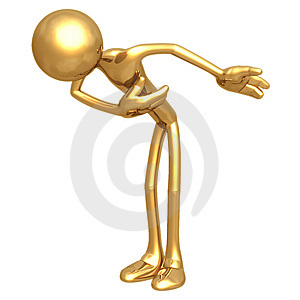